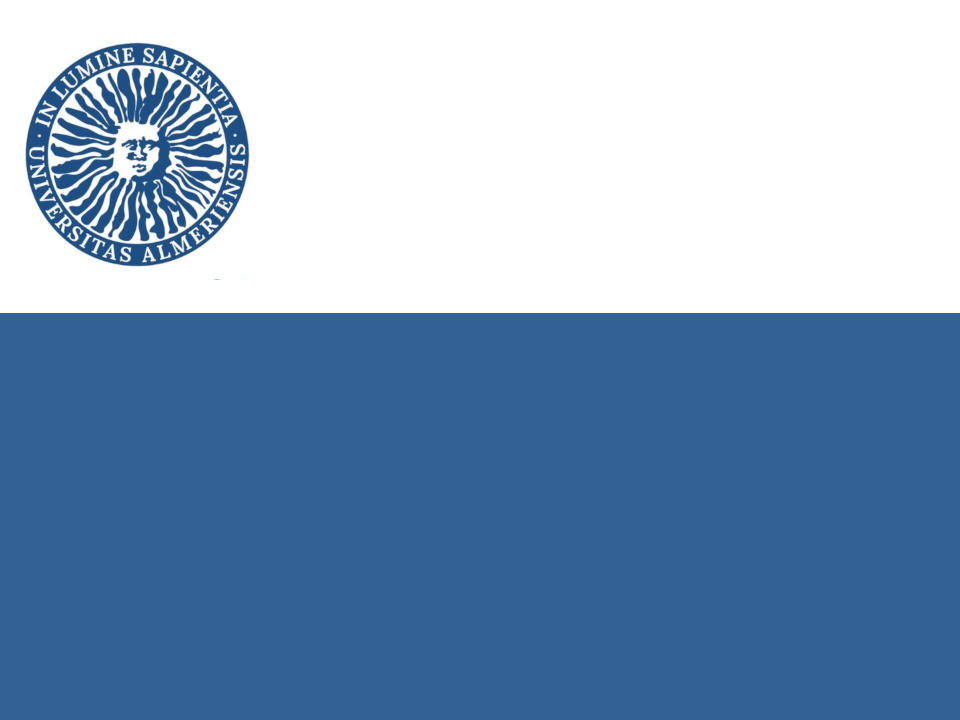 Facultad de Ciencias Económicas y Empresariales
PRESENTACIÓN PARA LOS ESTUDIANTES DE ÚLTIMO CURSO
CONTENIDOS DE ESTA PRESENTACIÓN:
	1. Página web de la Facultad y presencia en Instagram
	2. Prácticas en Empresas
	3. Trabajos Fin de Grado
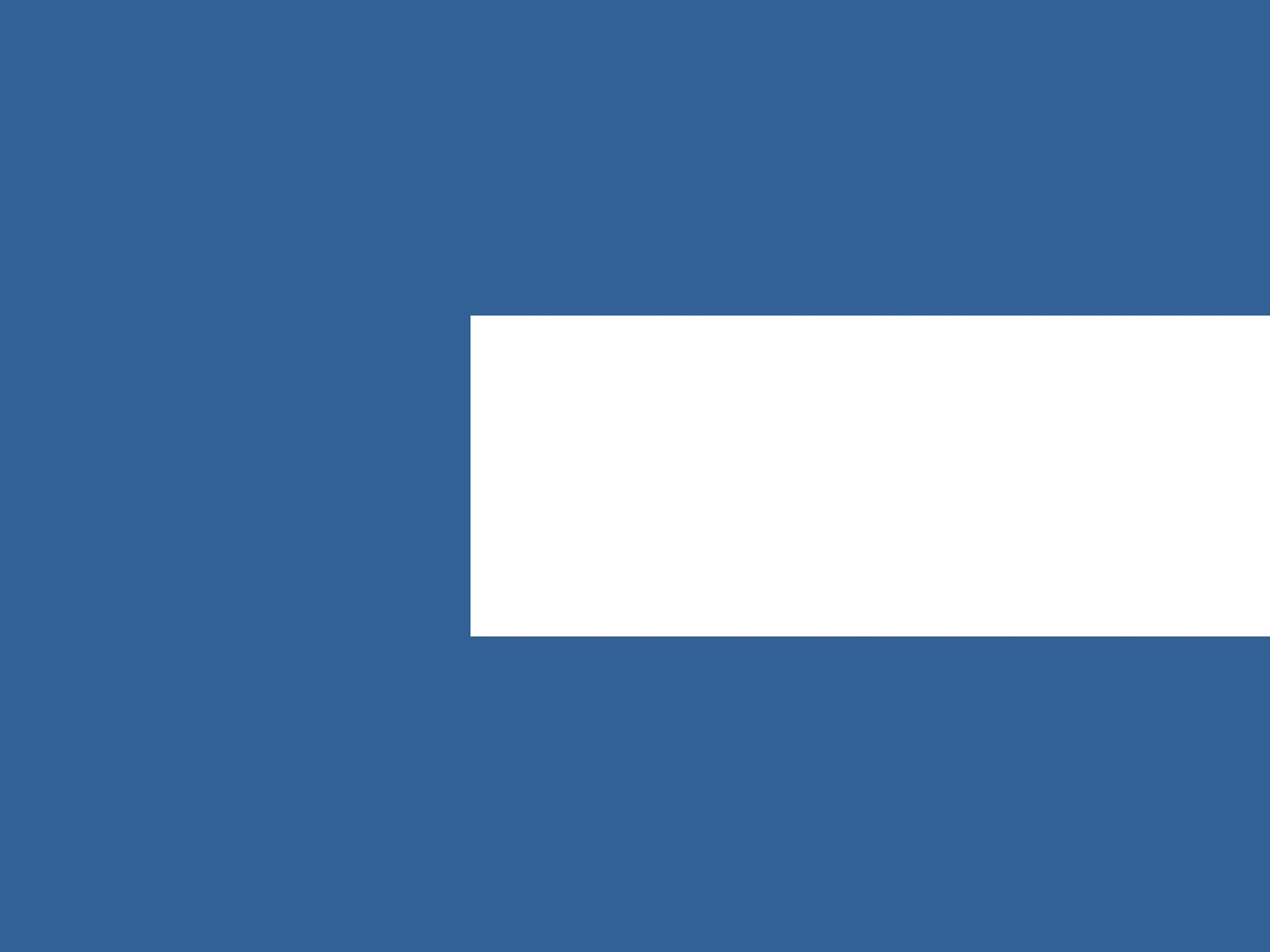 1
Página Web de la Facultad y presencia en Instagram
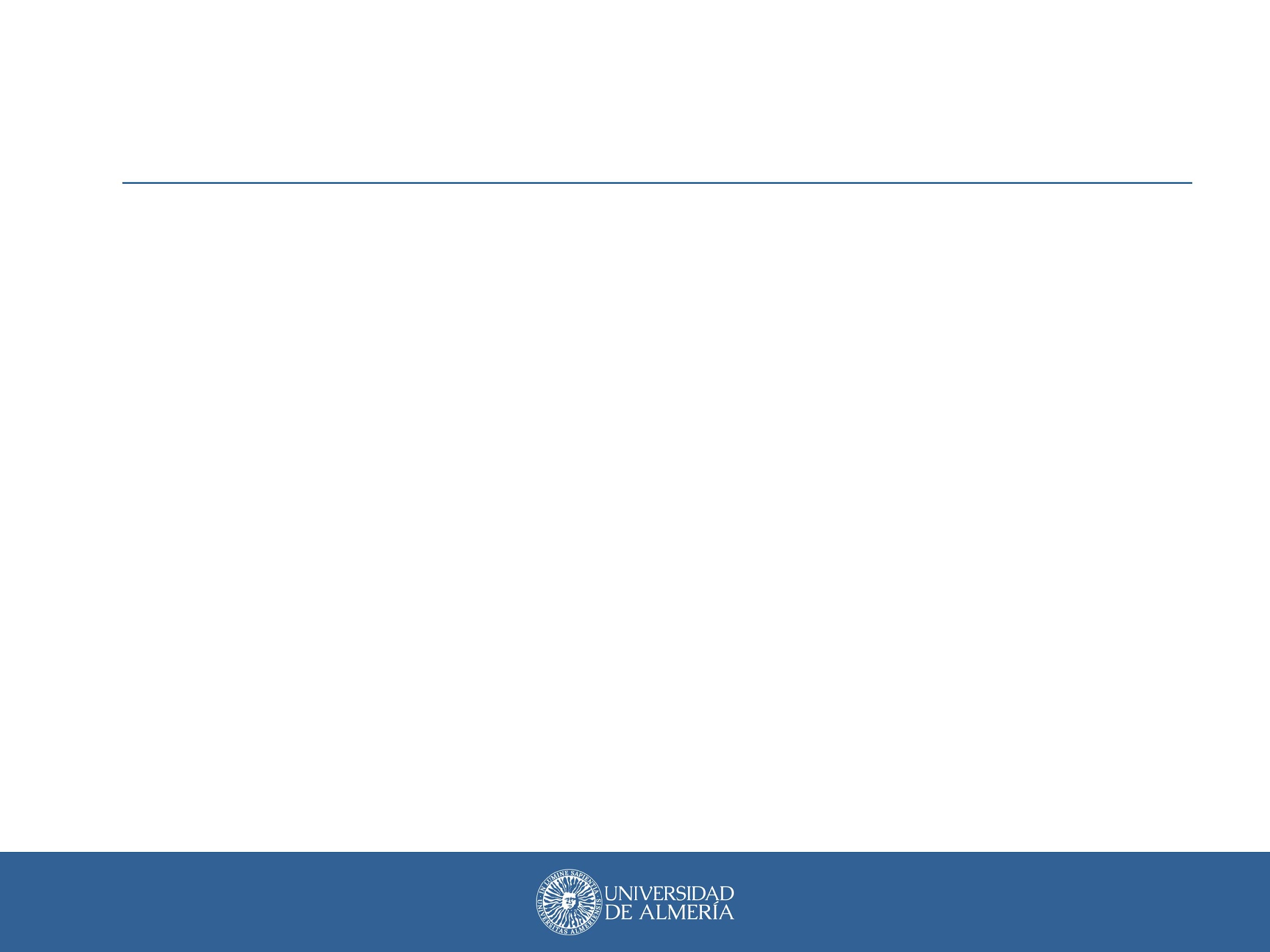 1. Página Web de la Facultad y presencia en Instagram
Página web
https://www.ual.es/universidad/centros/cienciaseconomicas
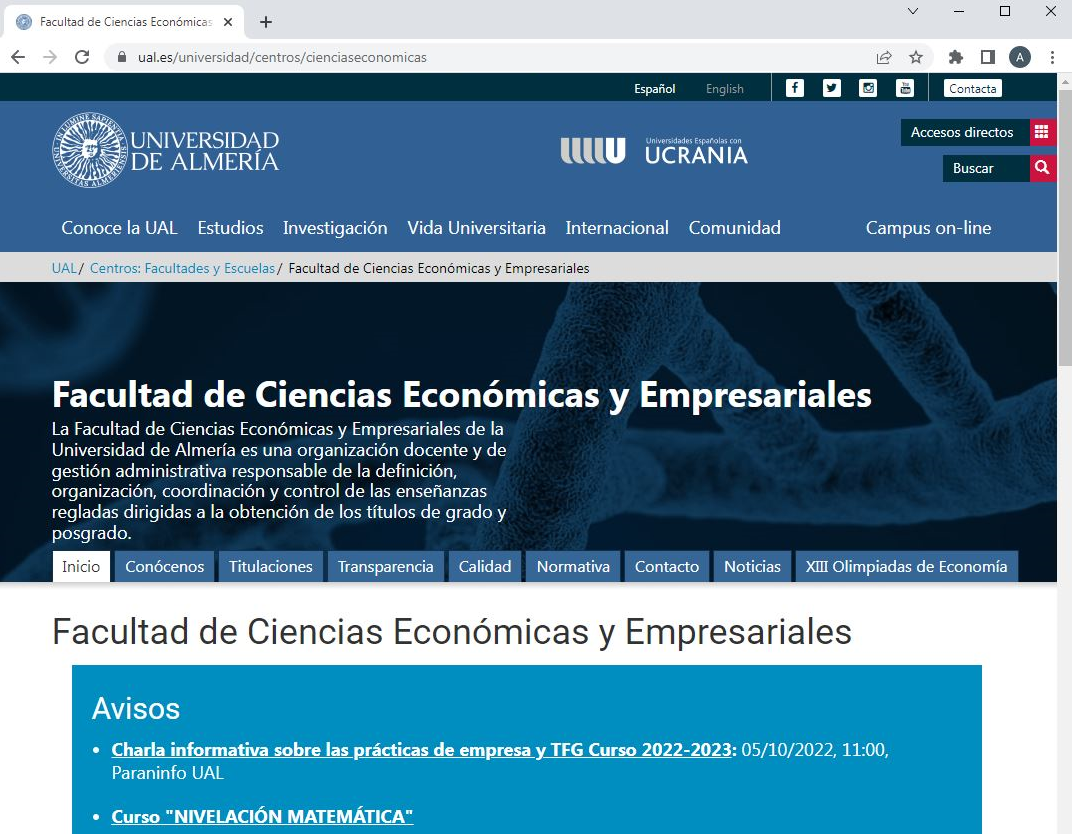 Nuestra web es el

EPICENTRO INFORMATIVO
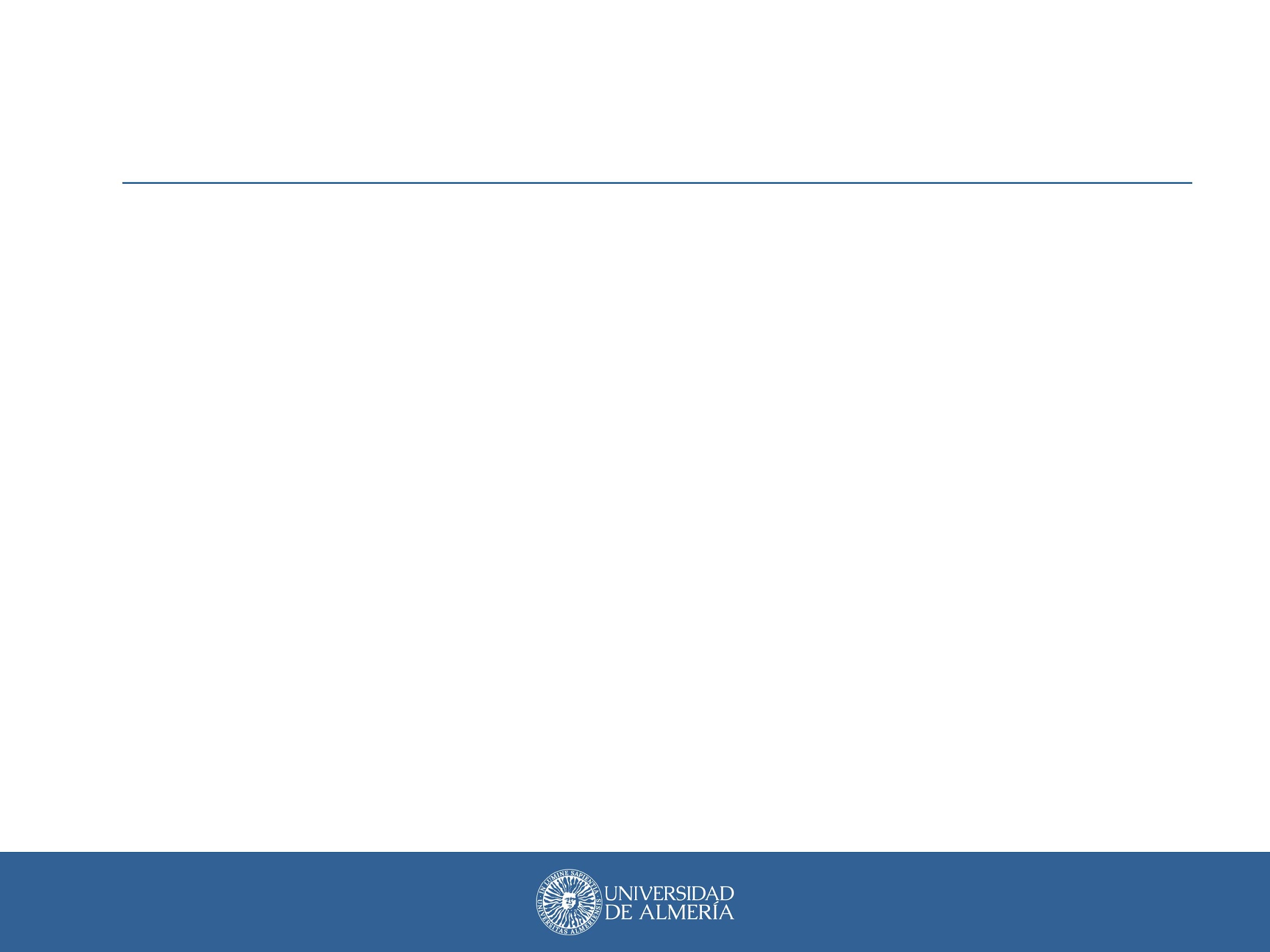 1. Página Web de la Facultad y presencia en Instagram
Instagram
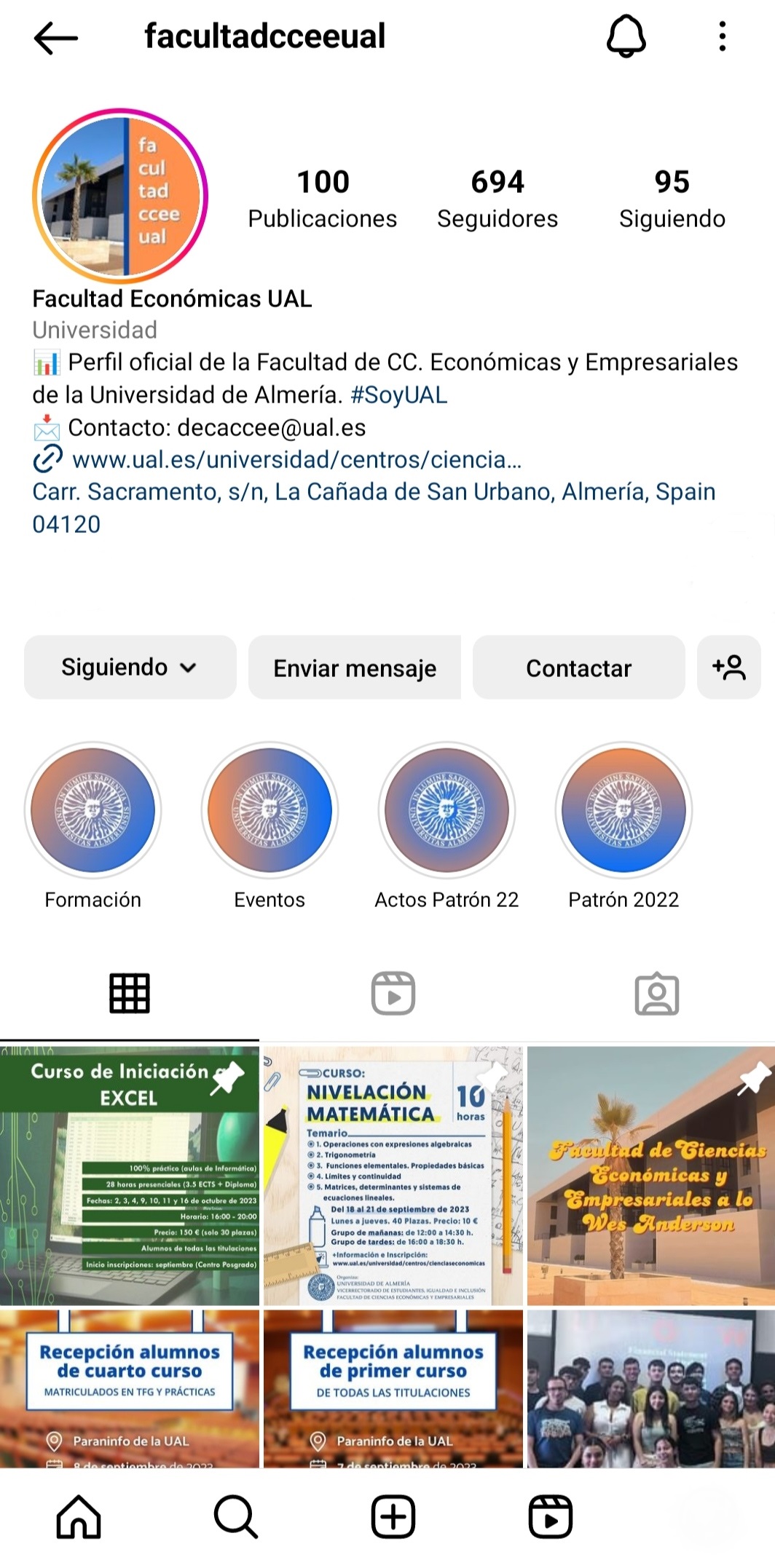 Búscanos en Instagram como: facultadcceeual


Podrás estar informado/a de las actividades que se desarrollan en la Facultad en todo momento (incluso si eres egresado de nuestra Facultad)
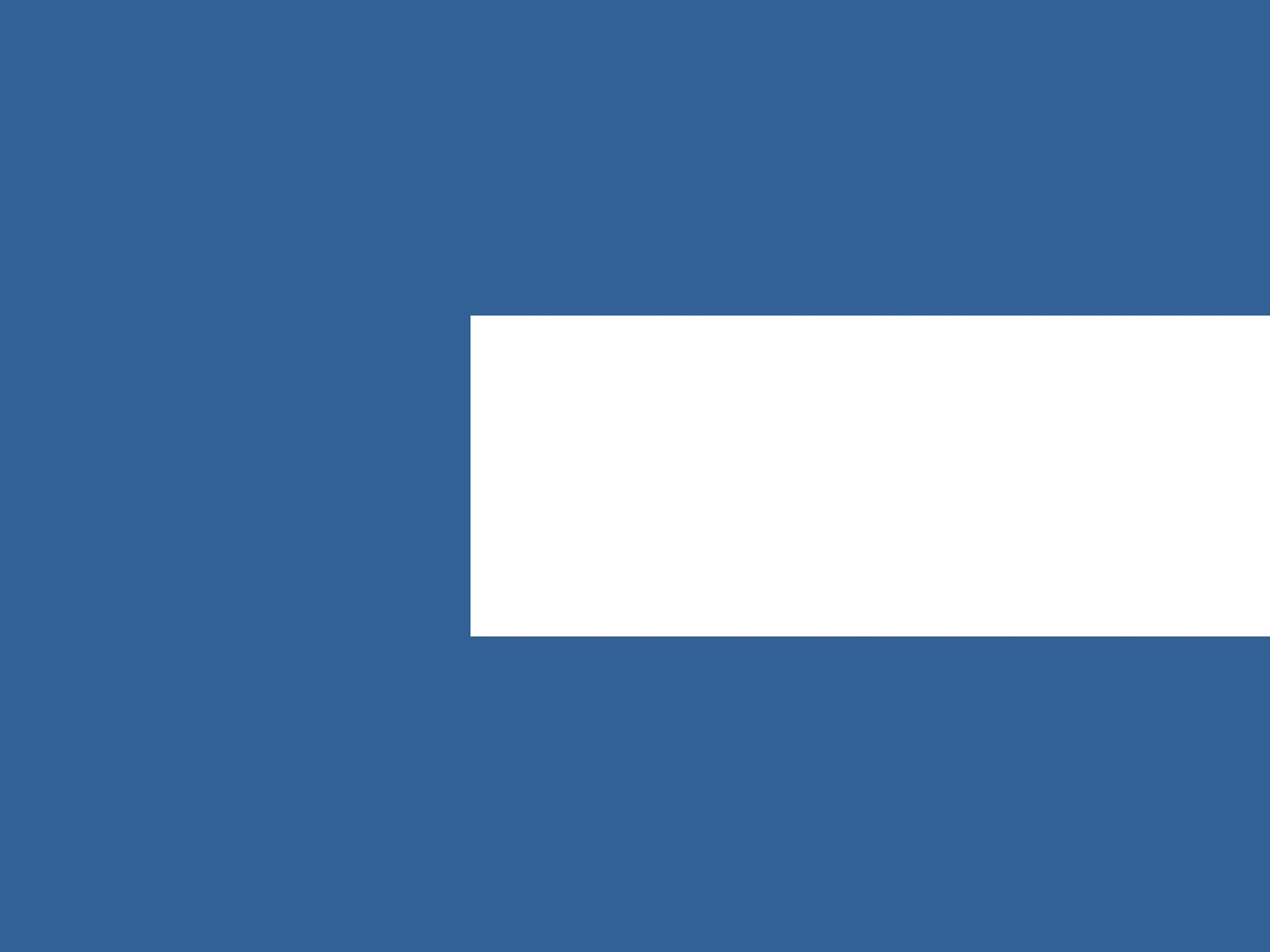 2
Prácticas en Empresas
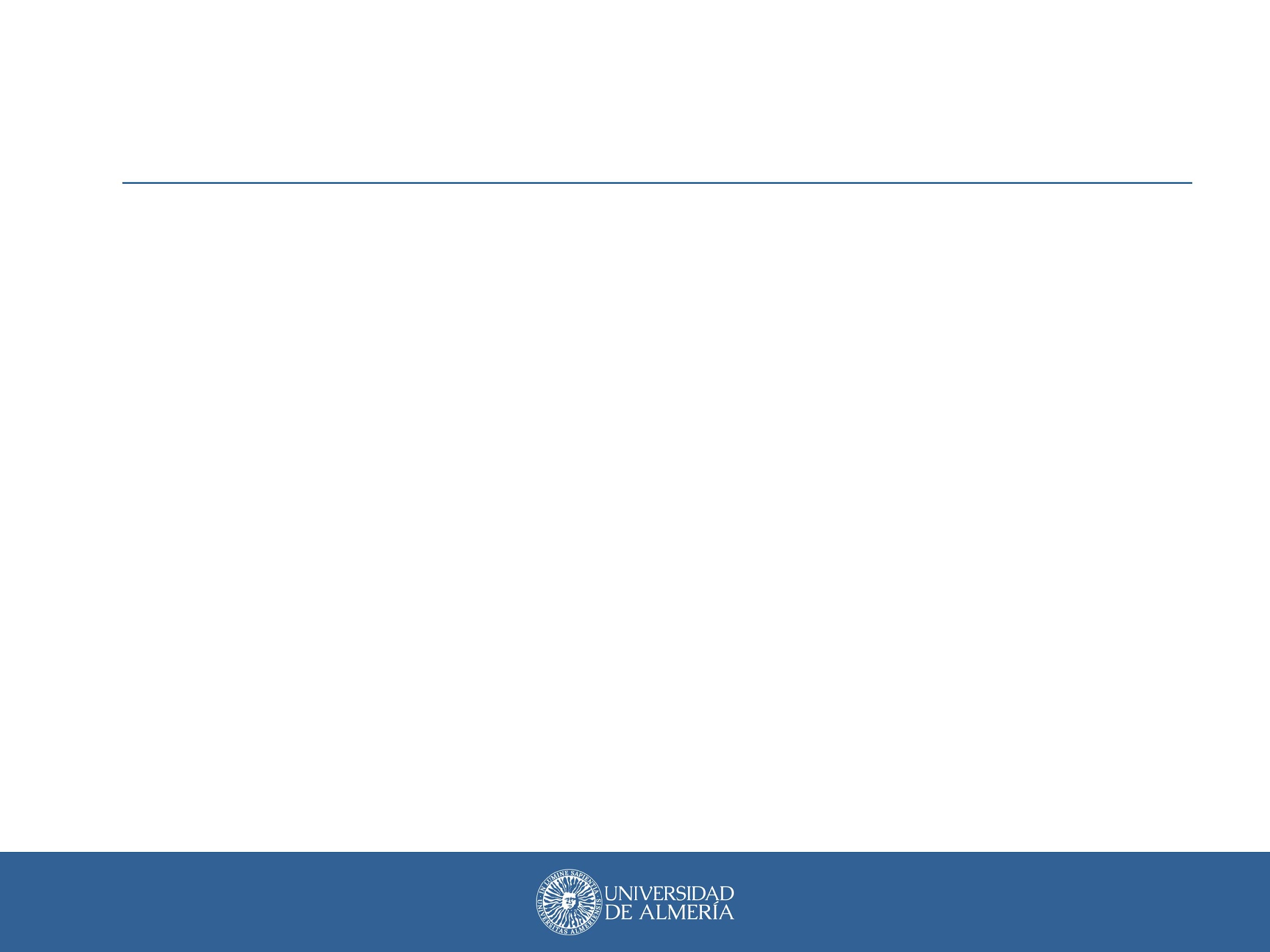 2. Prácticas en Empresas
Diferencia entre prácticas CURRICULARES y EXTRACURRICULARES
CURRICULARES: Obligatorias del plan (con Nota) vs Asignaturas Sustitutorias.
EXTRACURRICULARES: Opción (pueden reconocerse por las curriculares sin Nota => + Trámites y Tiempo).



Prácticas en Empresa. Gestionadas a través de la Fundación UAL. Área de empleo y formación vinculada a las empresas – Plataforma ÍCARO.

Se admite OFERTA PERFILADA (que una empresa solicite un estudiante concreto para realizar una práctica). Se salta elección de Empresas en concurrencia competitiva.
Gestión y presentación CURRICULARES
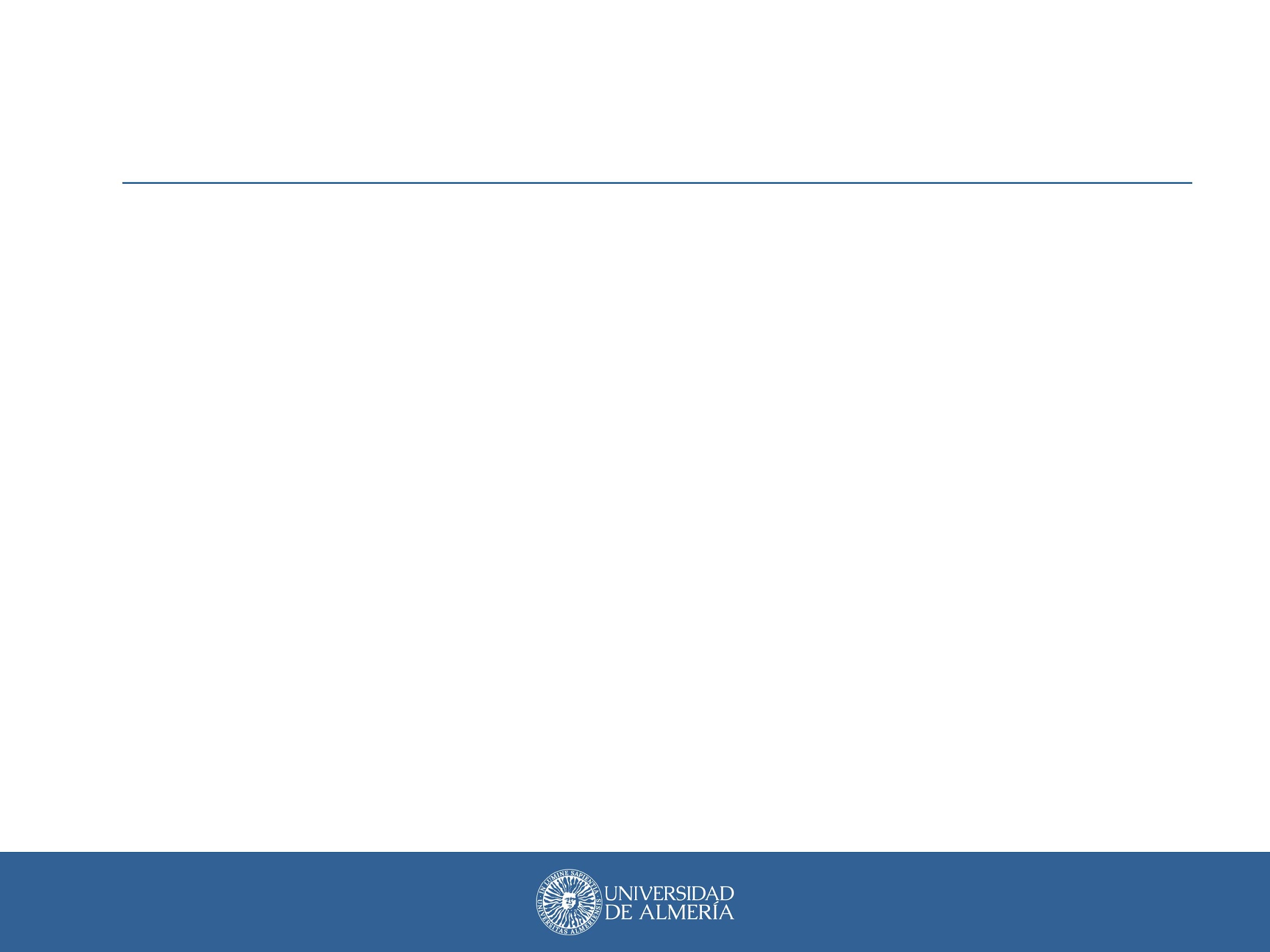 2. Prácticas en Empresas
¿Dónde encontrar toda la información que necesito saber sobre las prácticas en empresas?
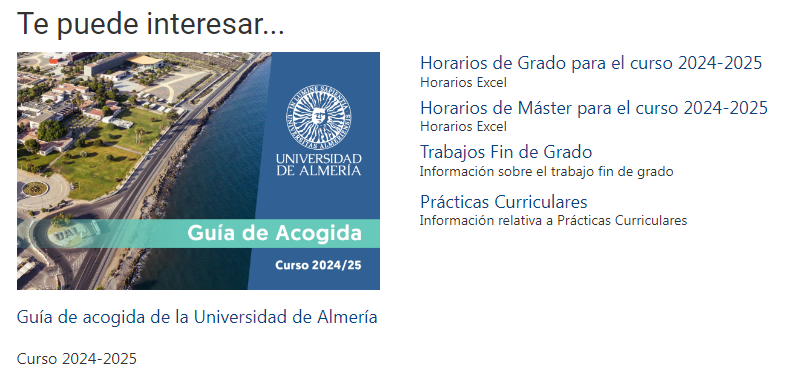 A través de dos sub-sitios:

Web de la Facultad > pestaña inicio > hacemos scroll down y llegamos al siguiente menú:






Web de cada titulación (ejemplo: Grado en Economía):
https://www.ual.es/universidad/centros/cienciaseconomicas
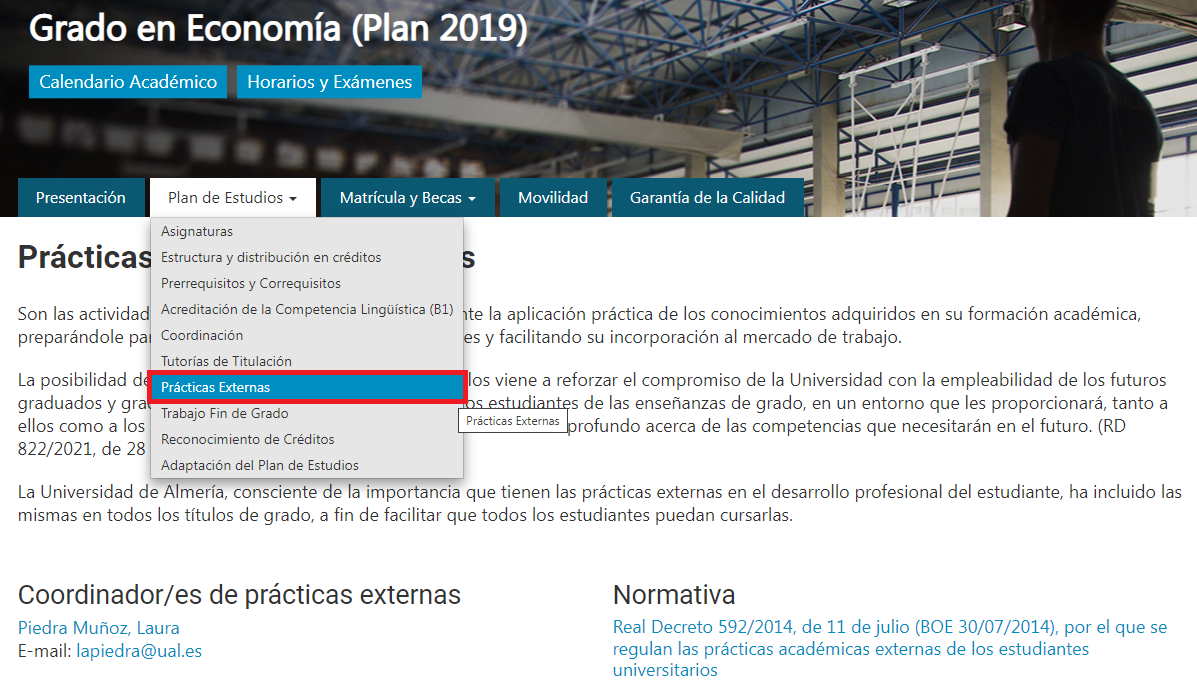 https://www.ual.es/estudios/grados/presentacion/plandeestudos/practicas/6319
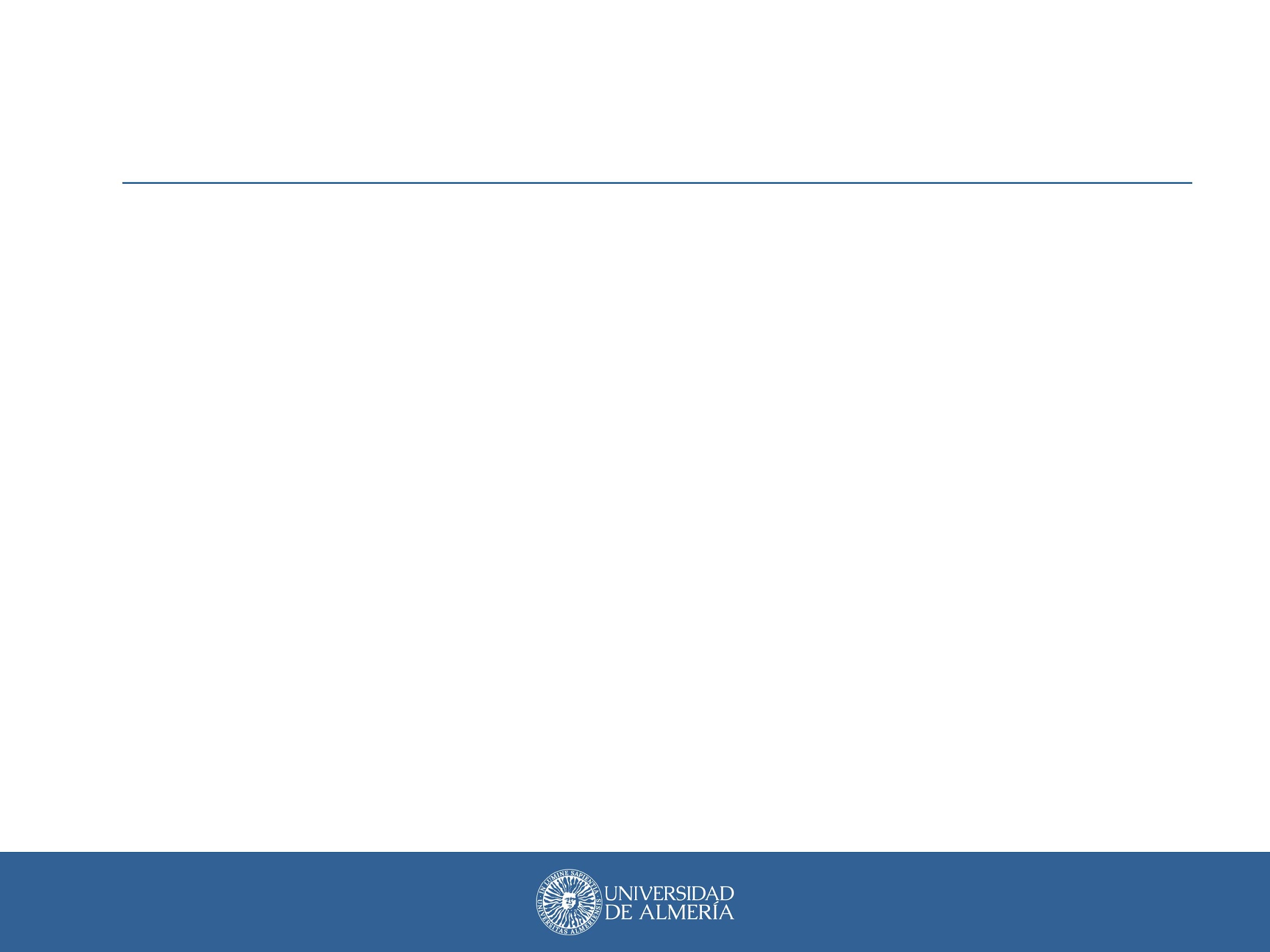 2. Prácticas en Empresas
Fases y fechas relevantes 1Q (GADE, GECO, GFYCO, GMIM)
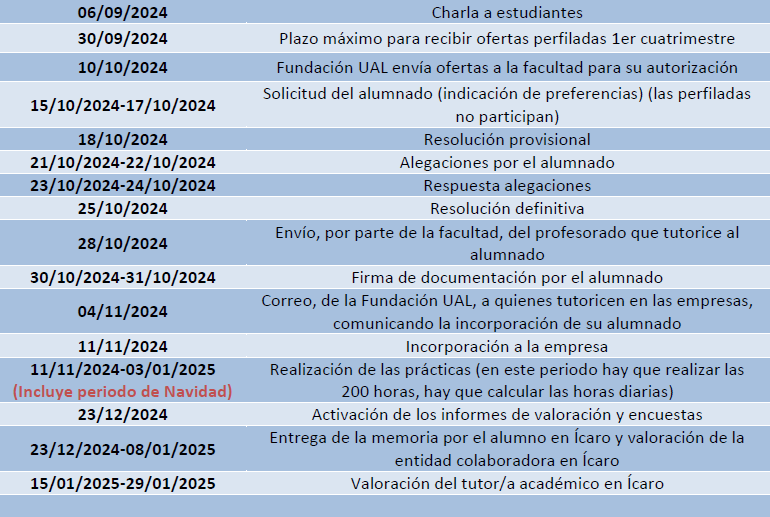 TODA ESTA INFORMACIÓN ESTÁ INDICADA EN LA WEB DE LA FACULTAD
200 horas (en horario a acordar con empresas)
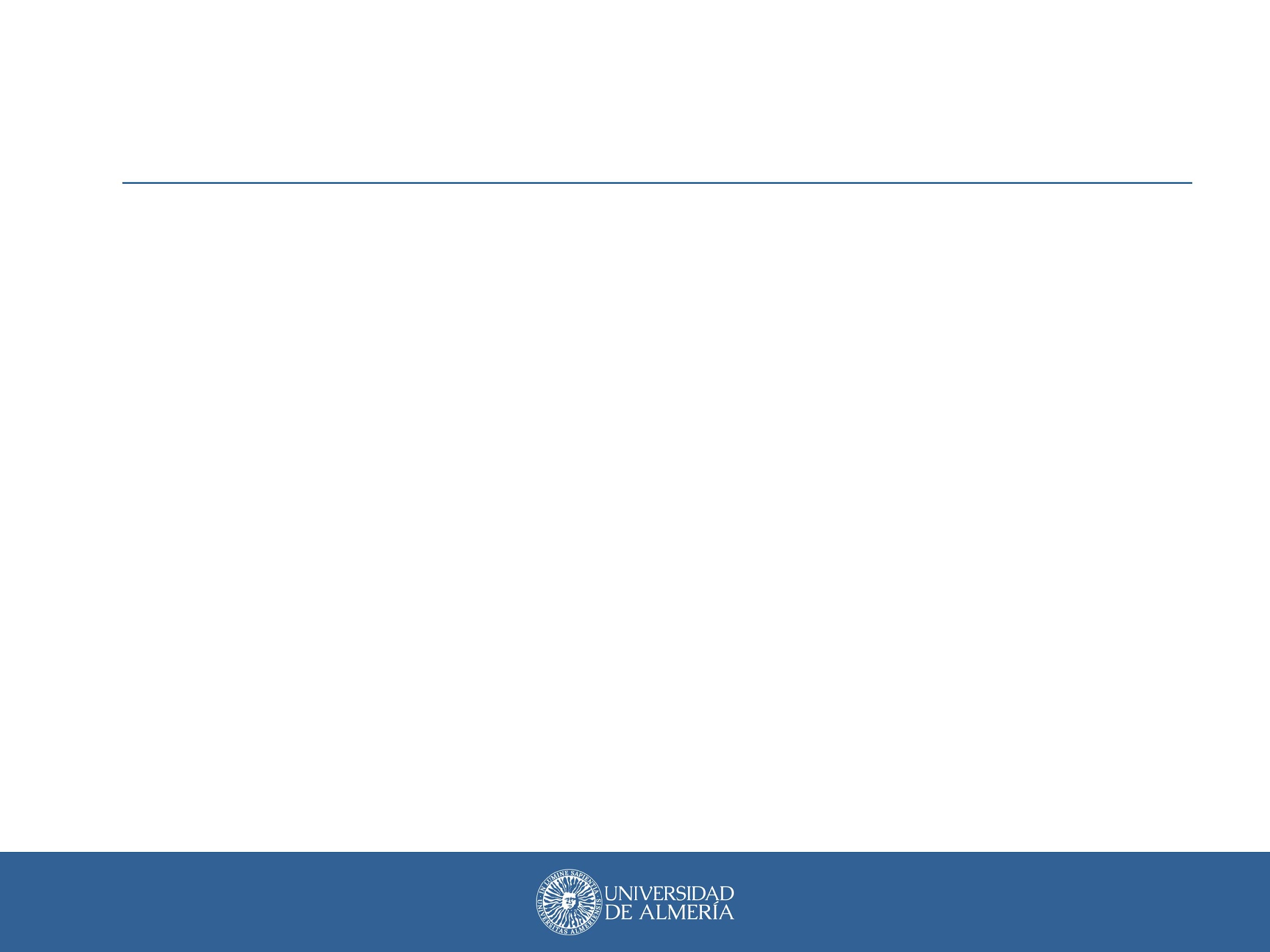 2. Prácticas en Empresas
Fases y fechas relevantes 2Q (GADE, GECO, GFYCO, GMIM y Doble Grado en Derecho y ADE*)
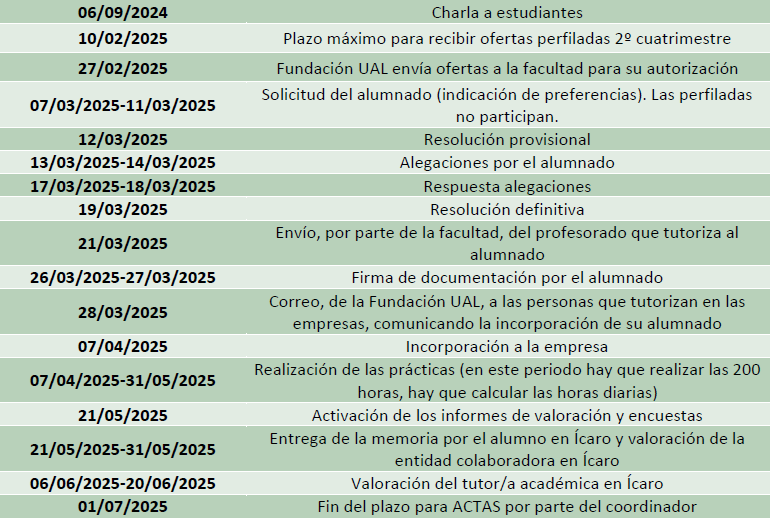 TODA ESTA INFORMACIÓN ESTÁ INDICADA EN LA WEB DE LA FACULTAD
* Sólo para los alumnos del Doble Grado en Derecho y ADE que hayan elegido realizar las Prácticas en Empresa en ADE (código de asignatura: 63104227)
200 horas (en horario a acordar con empresas)
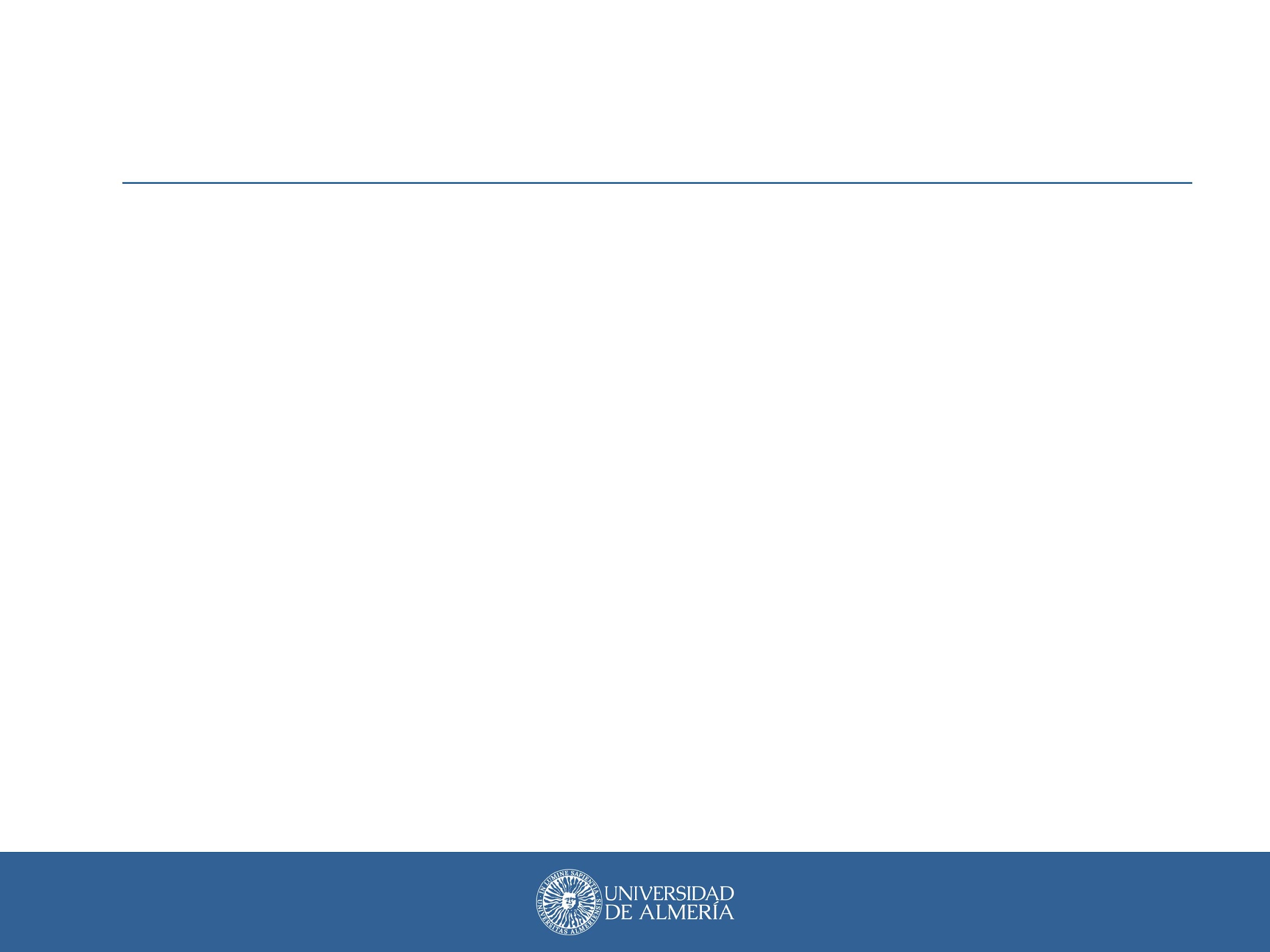 2. Prácticas en Empresas
Fases y fechas relevantes (Grado en Turismo)
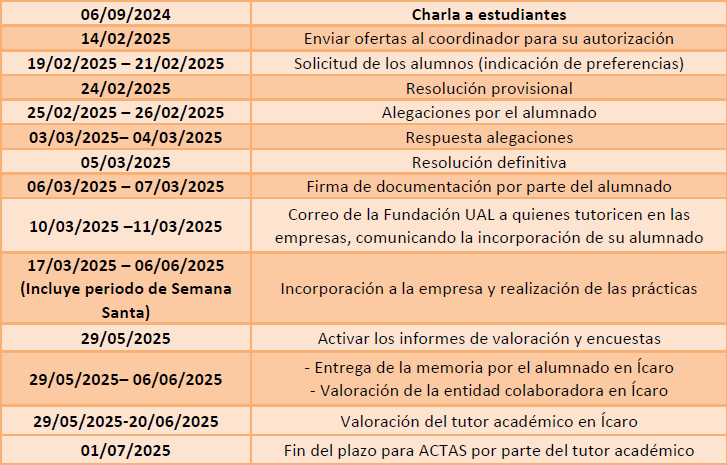 TODA ESTA INFORMACIÓN ESTÁ INDICADA EN LA WEB DE LA FACULTAD
* Además, el tutor académico realizará en Diciembre una presentación de la asignatura y en Abril una reunión de seguimiento de las prácticas. Ambas se anunciarán por correo electrónico o aula virtual.
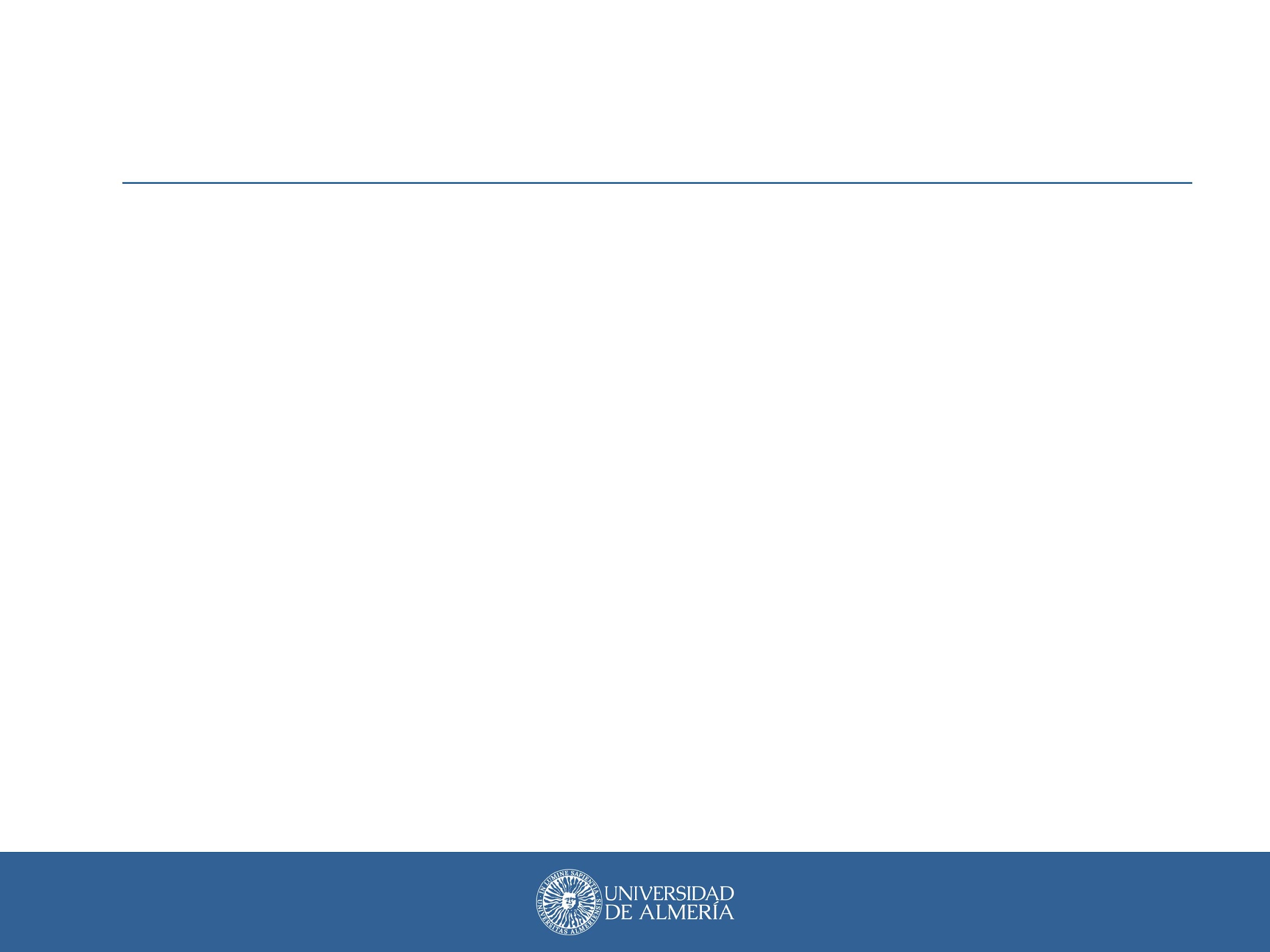 2. Prácticas en Empresas
Cuestiones a tener en cuenta
El estudiante debe mandar 3 emails al tutor académico (se considera para evaluación): 
Al inicio de las prácticas (incorporación / datos tutor empresa / horario…).
Al cumplir 100 horas de realización (primer informe de desarrollo).
A la finalización (informando al tutor informalmente cómo se han desarrollado).

Al finalizar la práctica, el estudiante debe subir su informe final en ICARO (modelo en la web de la Facultad) y el/la tutor/a de empresa también  (se activan la semana de finalización de las prácticas). 

El/la tutor/a académico califica (cuando estén disponibles la memoria del estudiante y el  informe del tutor/a de empresa). 

El/la coordinador/a de prácticas de empresa cumplimenta la nota en el acta (hasta el 01/07/2025, tanto las prácticas del 1Q y 2Q).
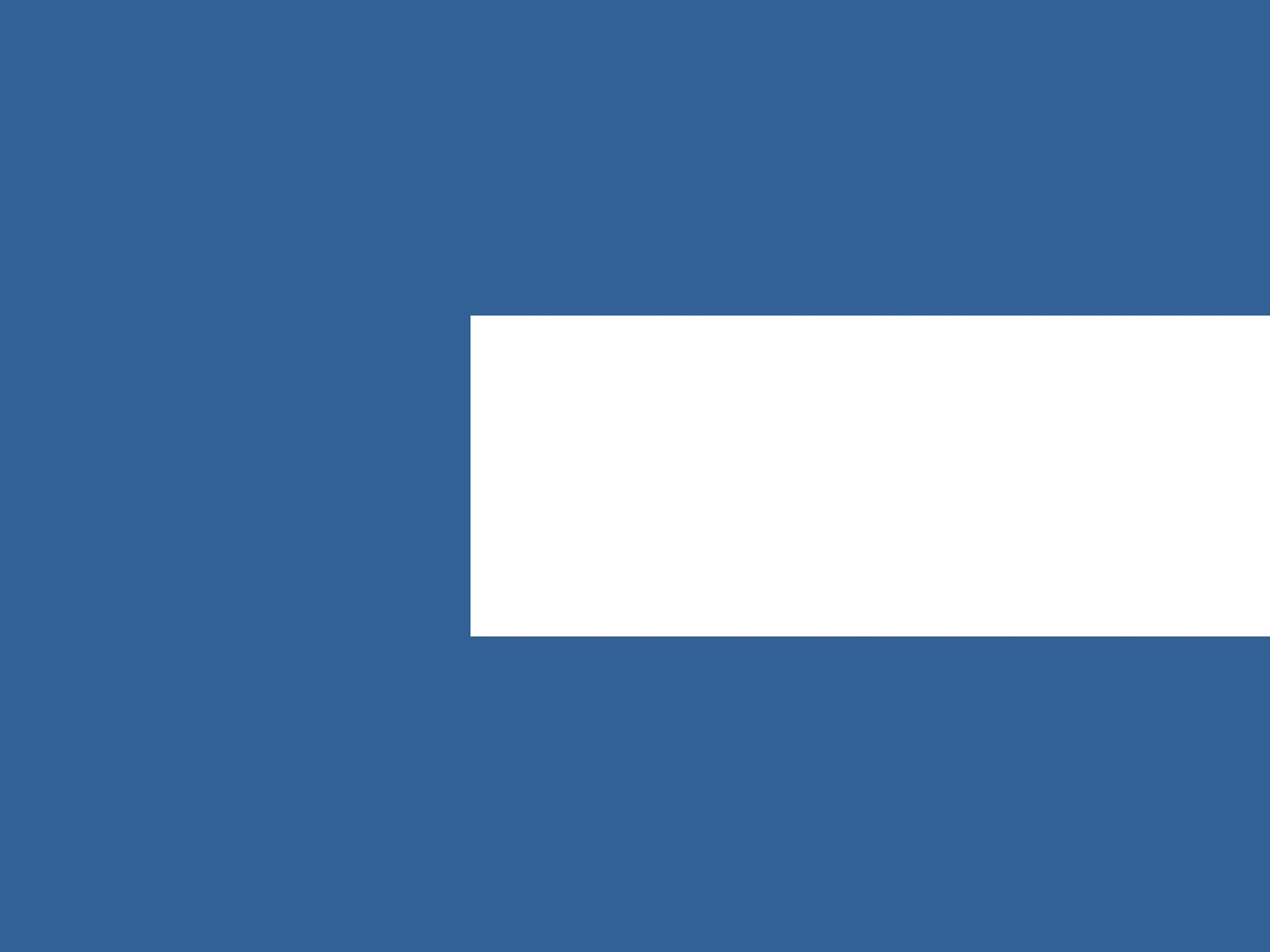 3
Trabajos Fin de Grado
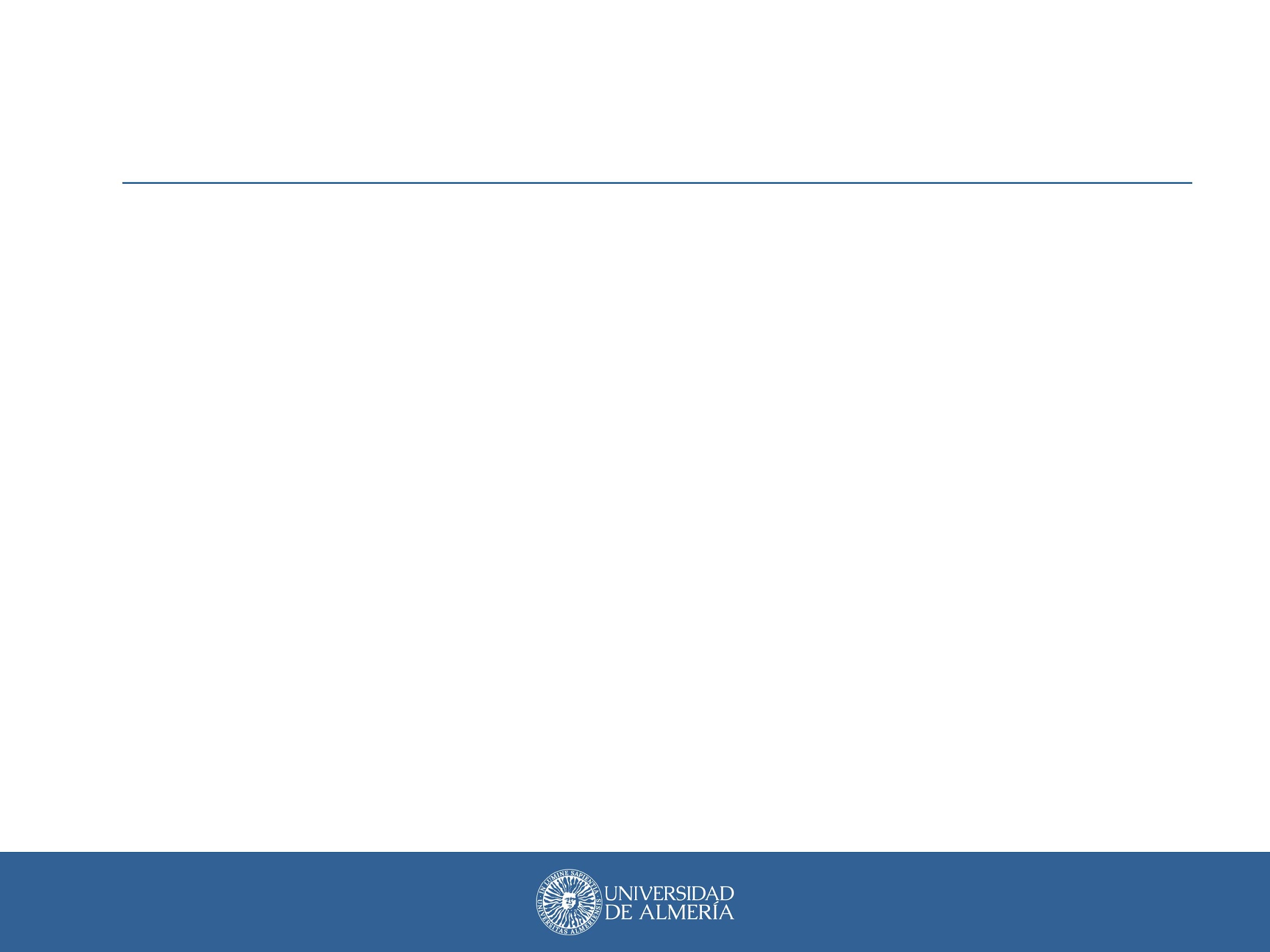 3. Trabajos Fin de Grado
¿Dónde encontrar toda la información que necesito saber sobre el TFG?
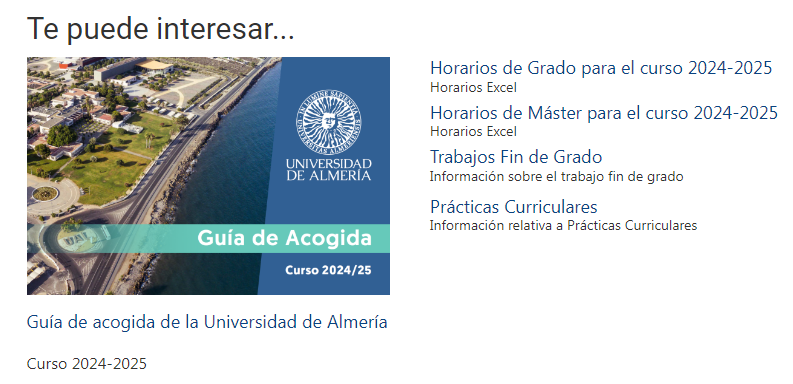 A través de dos sub-sitios:

Web de la Facultad > pestaña inicio > hacemos scroll down y llegamos al siguiente menú:






Web de cada titulación (ejemplo: Grado en Turismo):
https://www.ual.es/universidad/centros/cienciaseconomicas
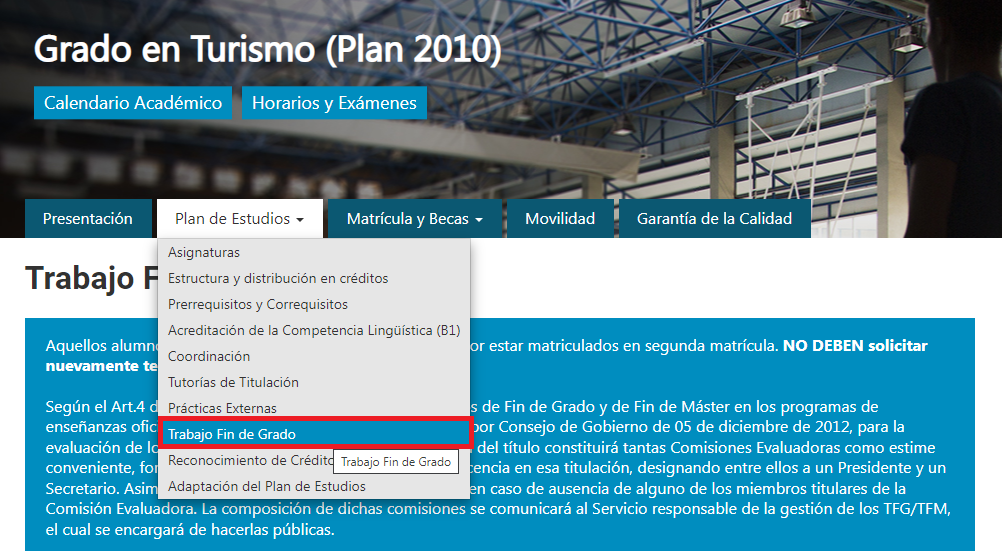 https://www.ual.es/estudios/grados/presentacion/plandeestudios/trabajofinestudios/6410
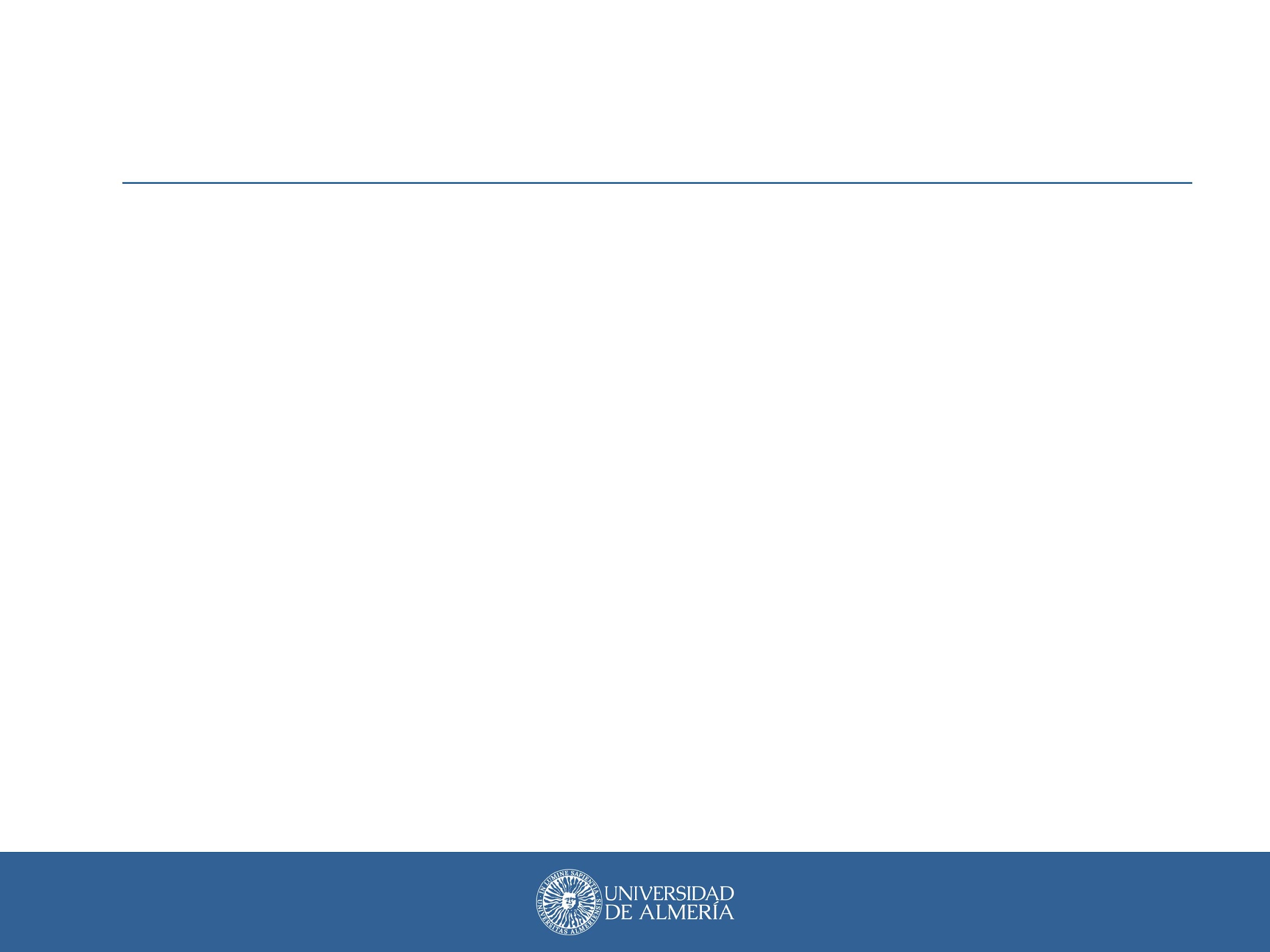 3. Trabajos Fin de Grado
Elección de tema y tutor/a
A finales de septiembre se publicará en la web de la Facultad el listado de temas y tutores/as por Titulación: 

Solicitud de los estudiantes de asignación de tema y tutor/a: cada estudiante a través de su campus virtual del 7 al 21 de octubre de 2024, ambos inclusive.









Para ampliación de matrícula en 2ºQ: Elección de tema cada estudiante a través de su campus virtual del 6 al 14 de febrero de 2025. Proceso adjudicación a tutores/as con plazas libres.
Dos modalidades: TFG individual y grupal (los profesores pueden organizar sesiones grupales con todos sus estudiantes de TFG).
PROCESO DE ADJUDICACIÓN DE TEMAS Y TUTORES:
Adjudicación FASE 1 AUTOMÁTICA: La Facultad asigna tema y tutor/a a los estudiantes de forma automática (según nota de expediente).
Adjudicación FASE 2 MANUAL: La Facultad contacta con los estudiantes que no han conseguido plaza con el/los tutor/es elegido/s para que elijan entre los profesores que tienen plazas libres.
Publicación de los resultados de la asignación (web de cada grado) y comunicación al Servicio responsable de la gestión de los TFGs.
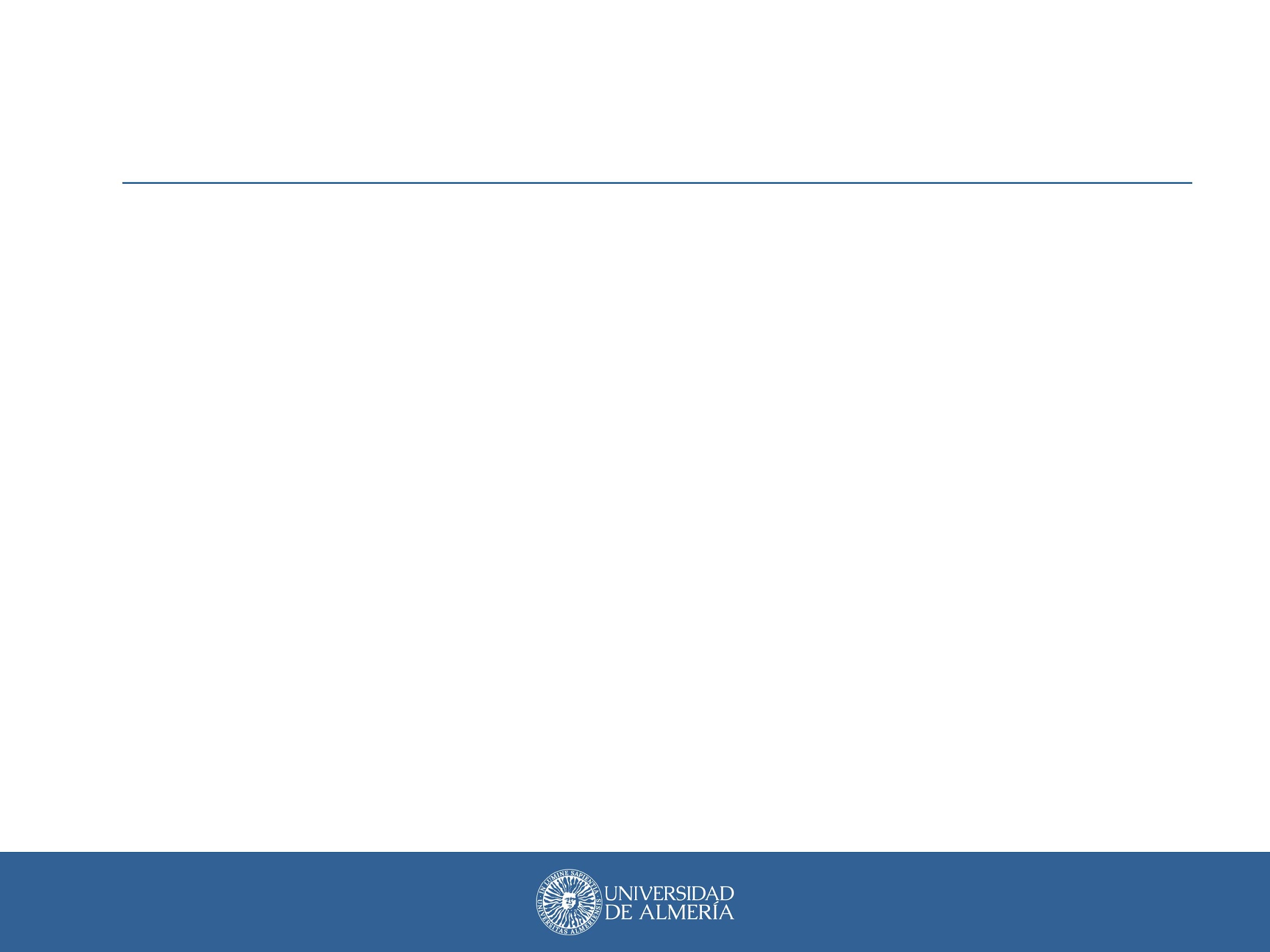 3. Trabajos Fin de Grado
Defensa del TFG
Pre-requisitos para poder defender el TFG (DEBEN FIGURAR EN EL EXPEDIENTE DEL ESTUDIANTE AL MENOS 24 HORAS ANTES DE LA DEFENSA): Tener superados 210 ECTS, incluyendo todas las materias básicas, excepto para el Doble Grado que son 323 ECTS.

El/la tutor/a debe dar el visto bueno oficial al trabajo (a través de su campus virtual) y entregar el Informe de valoración en la Facultad. Sin el visto bueno del tutor/a no se puede defender el TFG.

La Facultad constituye las Comisiones Evaluadoras de los TFG para cada convocatoria, les asigna los estudiantes que van a presentar su TFG y convoca a cada estudiante en lugar, fecha y hora de Defensa concretas. LOS PLAZOS SON SIEMPRE AJUSTADOS, LOS ESTUDIANTES DEBEN ESTAR PENDIENTES A LA PUBLICACIÓN DE LOS TRIBUNALES EN LA WEB DE CADA TÍTULO.
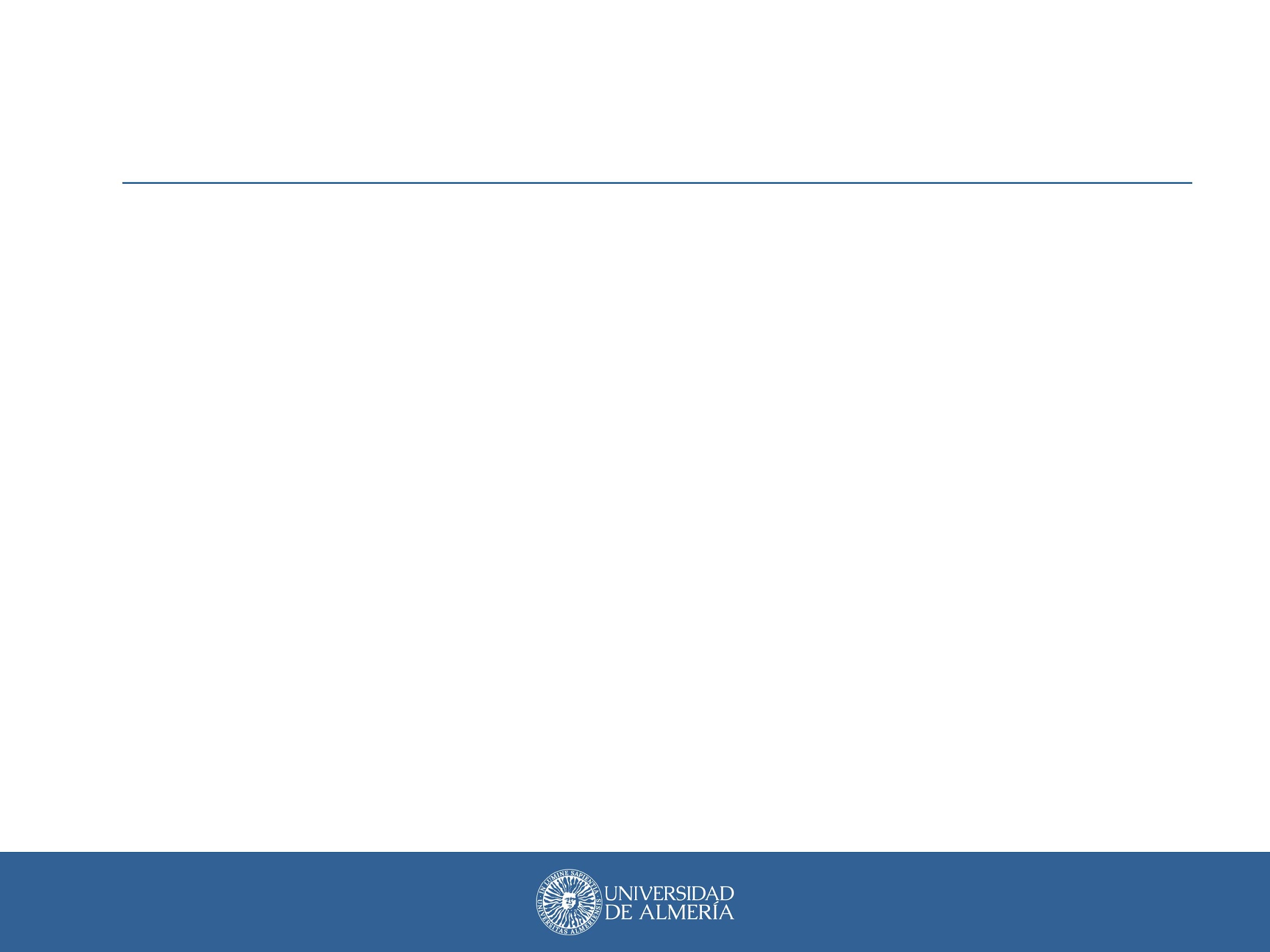 3. Trabajos Fin de Grado
Modalidades de Defensa del TFG
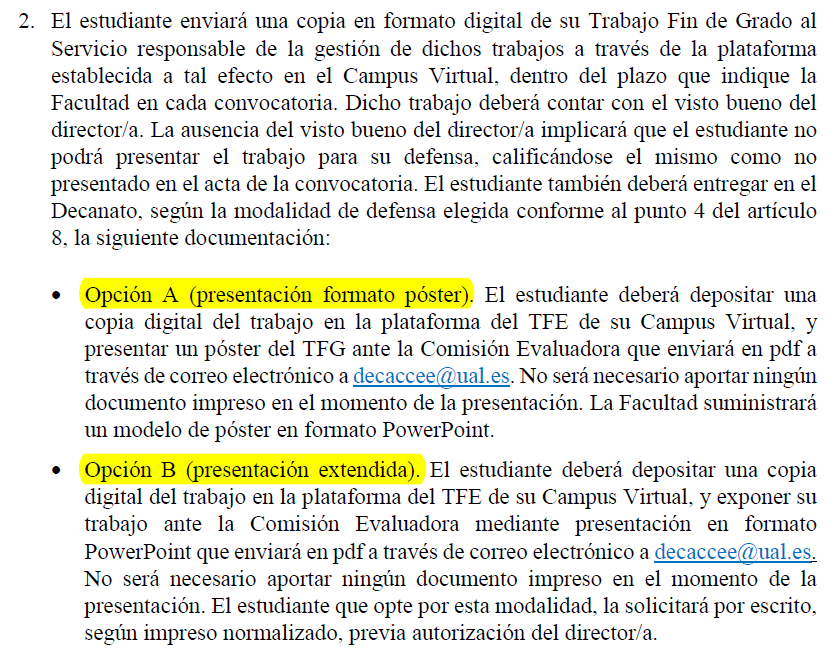 NORMATIVA DE DESARROLLO DE LOS TRABAJOS DE FIN DE GRADO PARA LOS ESTUDIOS DE GRADO DE LA FACULTAD DE CIENCIAS ECONÓMICAS Y EMPRESARIALES - Mayo de 2022

Art. 6-2 (página 4)
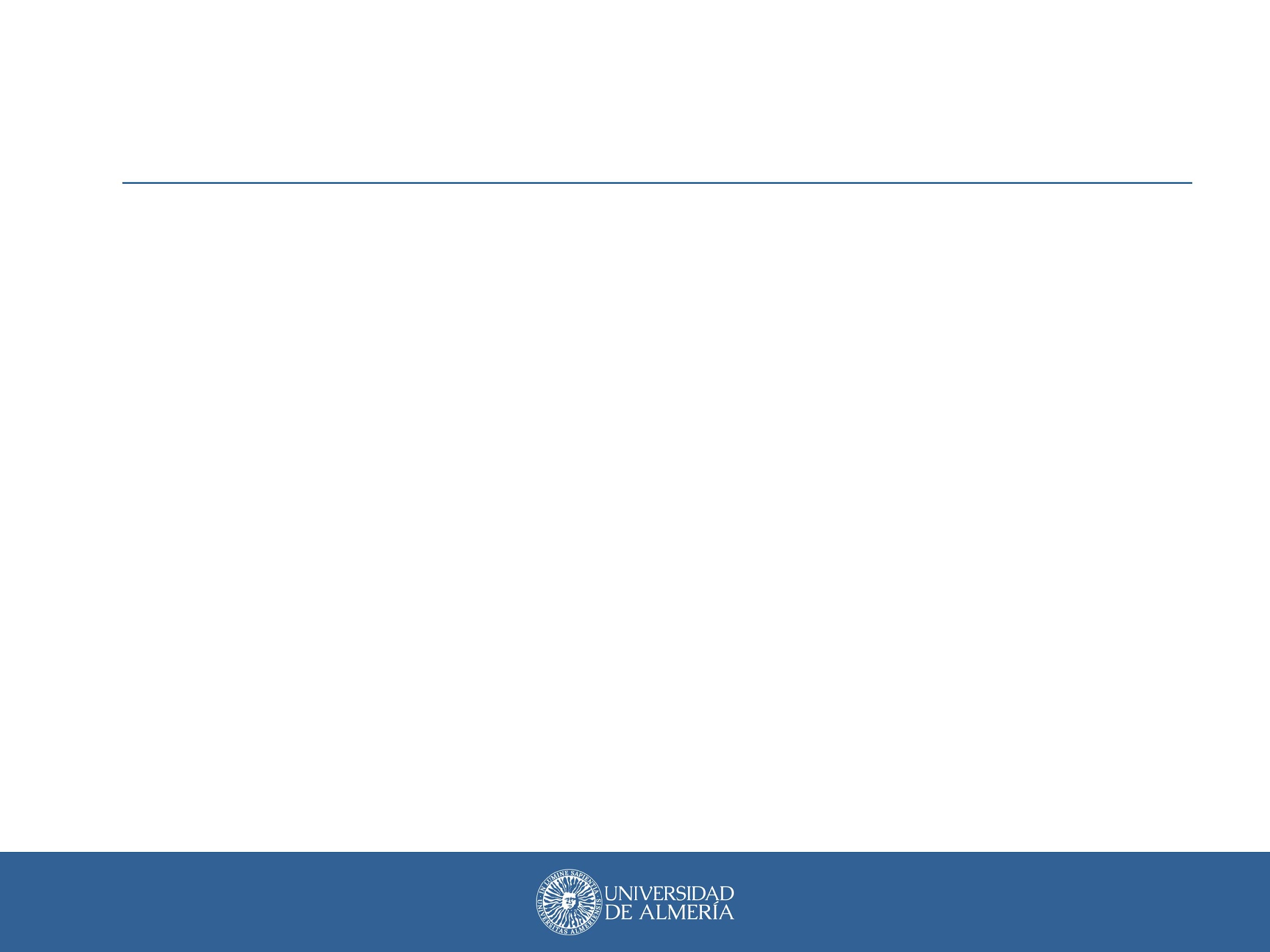 3. Trabajos Fin de Grado
Convocatorias y plazos de entrega del TFG
Convocatoria de Finalización de Estudios 
Requisitos: pendientes máximo 3 asignaturas/24 créditos INCLUYENDO TFG y prácticas en empresa.
Plazo de solicitud: del 15 septiembre al 16 octubre 2024.
¿Cómo solicitarla? Procedimiento - CAU a Mi Secretaria.
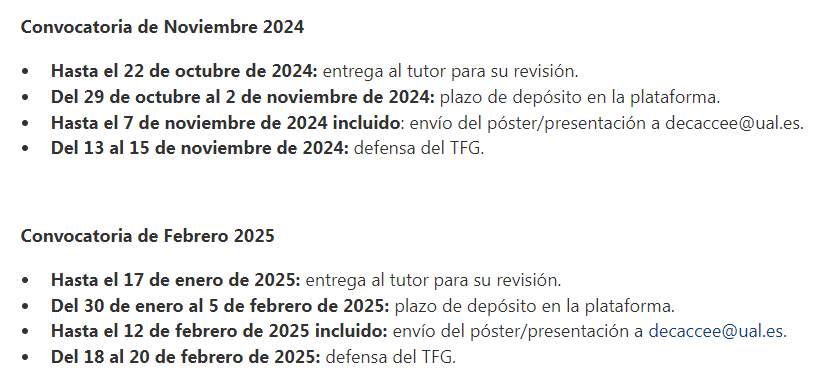 Convocatoria Ordinaria
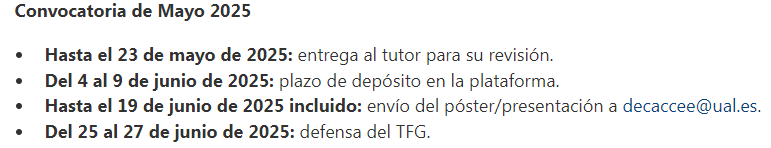 Convocatoria Extraordinaria
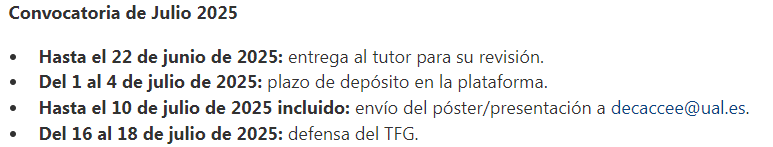 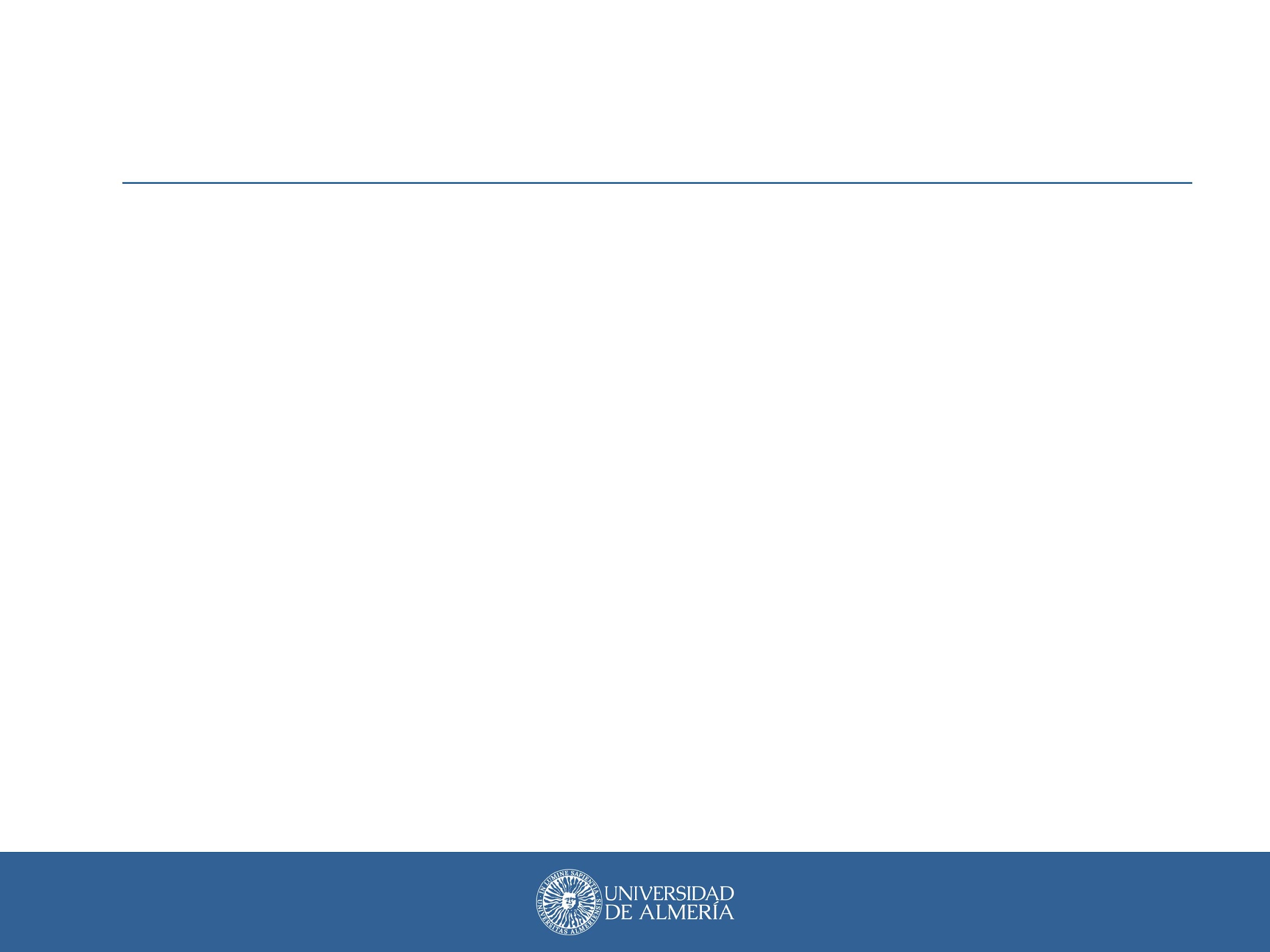 3. Trabajos Fin de Grado
EN RESUMEN… ¿qué se debe entregar?
El TFG a través de la plataforma de TFEs de campus virtual, plazos según convocatoria (consultar web de la Facultad).
El archivo para defensa (PÓSTER o PRESENTACIÓN EXTENDIDA): debe enviarse a la Facultad por email (decaccee@ual.es), en los plazos según convocatoria (consultar web de la Facultad).
En el caso de PRESENTACIÓN EXTENDIDA: debe enviarse a la Facultad por email (decaccee@ual.es), modelo solicitud para defensa extendida en el mismo plazo que el archivo para defensa.

Más información: 
Documento titulado NORMAS DE ESTILO PARA LA ELABORACIÓN Y DEFENSA DEL TRABAJO DE FIN DE GRADO EN LA FACULTAD DE CIENCAS ECONÓMICAS Y EMPRESARIALES.
Otra documentación publicada en la web de la Facultad.
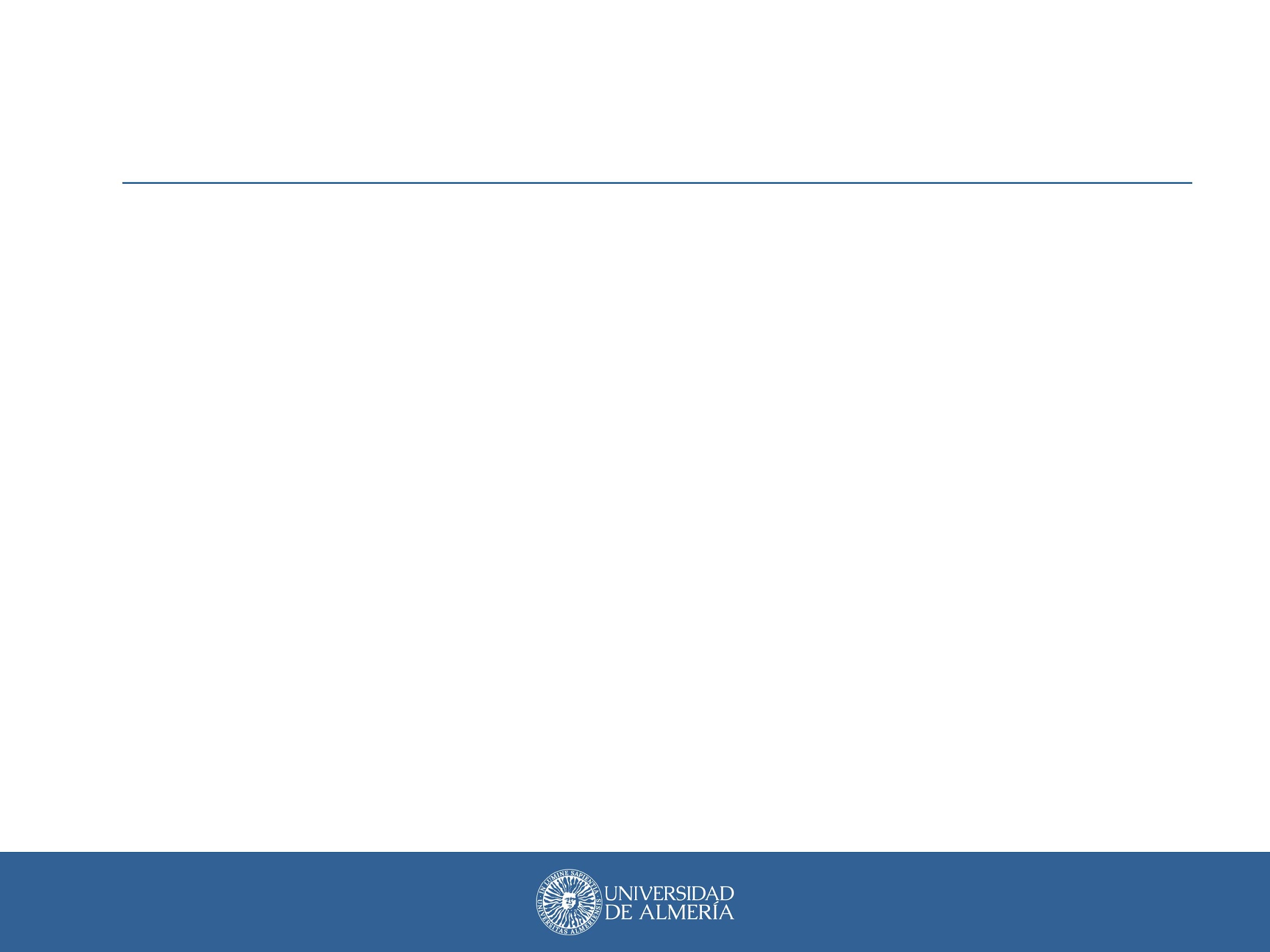 3. Trabajos Fin de Grado
¿Dónde encontrar toda la información que necesito saber sobre el TFG?
https://www.ual.es/universidad/centros/cienciaseconomicas/informacion/trabajos-fin-de-grado-facultad-ciencias-economicas-y-empresariales
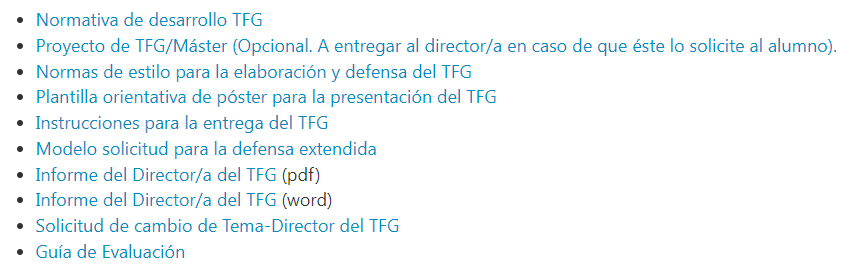 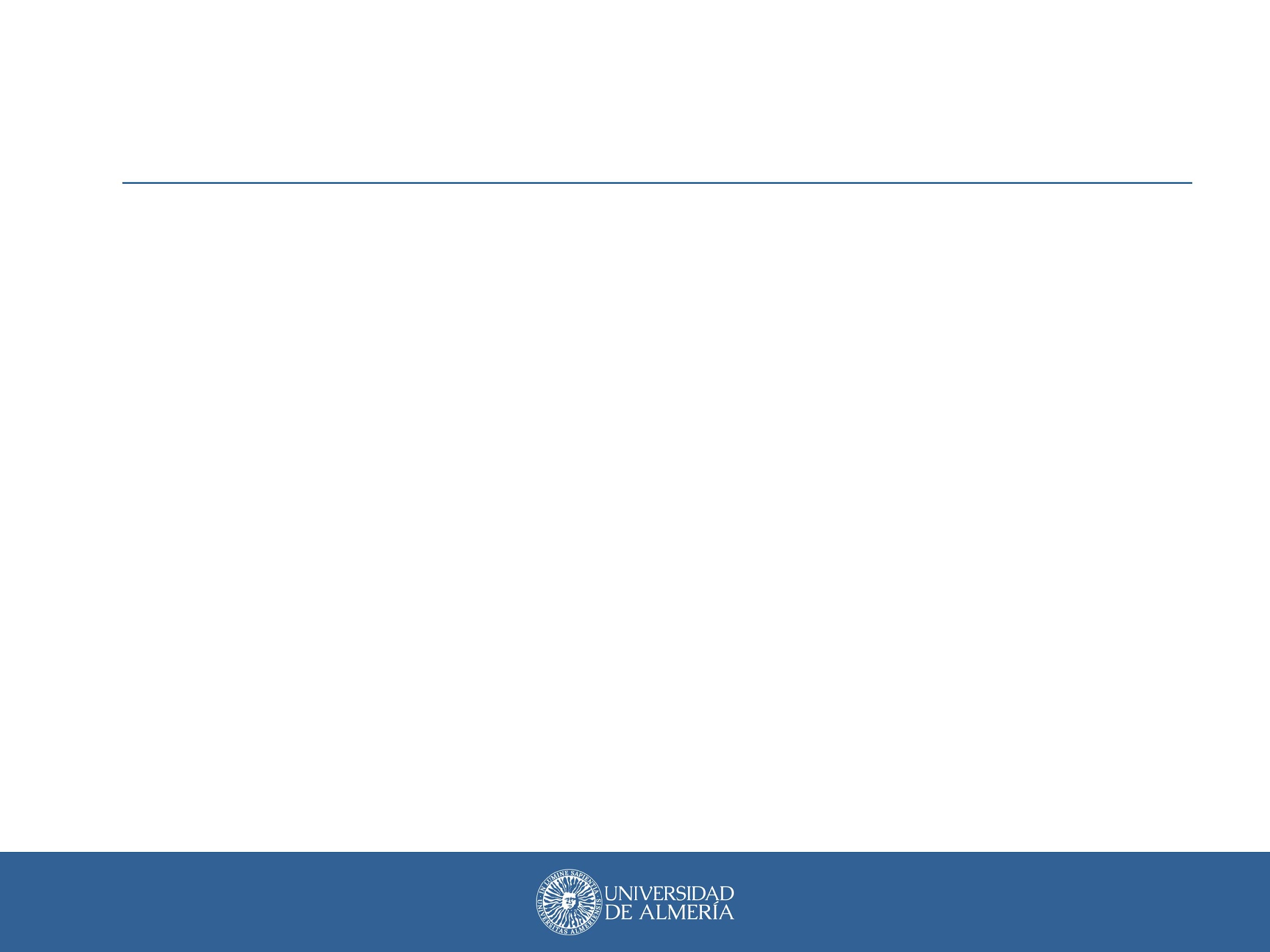 3. Trabajos Fin de Grado
ALGUNOS CONSEJOS ÚTILES A TENER EN CUENTA
El TFG es responsabilidad del estudiante, no del tutor/a.

Los estudiantes deben contactar con su tutor/a para concertar citas/tutorías, debiendo realizar su primer contacto en el plazo de un mes desde la adjudicación del mismo.

Planificar tareas y NO apurar plazos. 

No esperar respuesta inmediata del tutor/a (cada tutor/a puede llevar entre 5 y 15 TFGs, sin contar los TFMs, entre otras muchas obligaciones académicas).

Respetar los periodos vacacionales del profesorado.
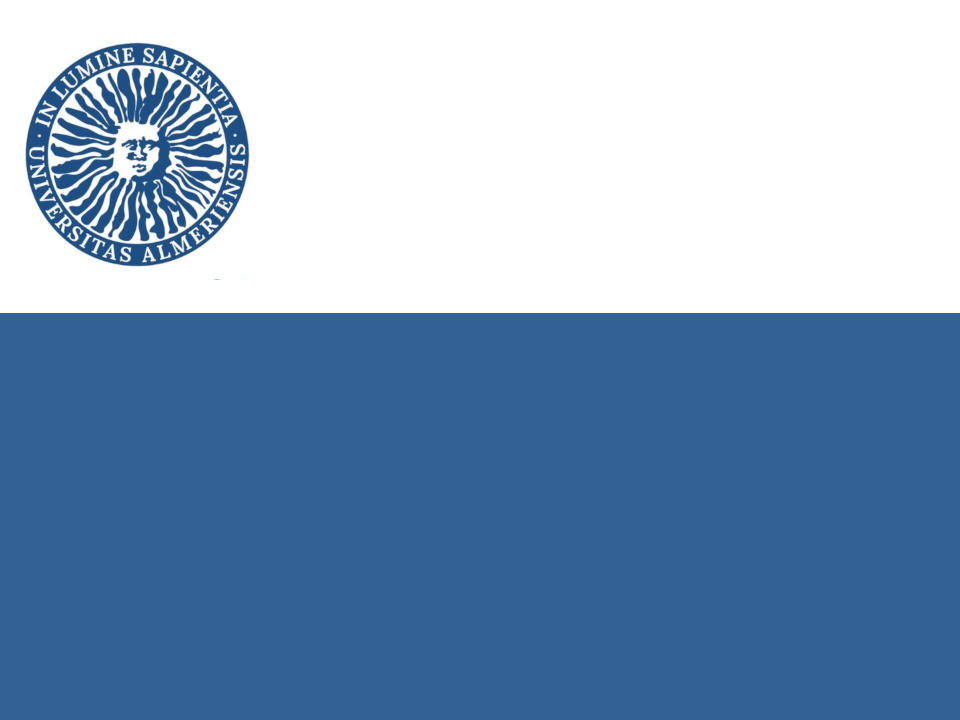 Facultad de Ciencias Económicas y Empresariales
PRESENTACIÓN PARA LOS ESTUDIANTES DE ÚLTIMO CURSO
CONTACTO CON LA FACULTAD:
1. En la página web de la Facultad tenéis toda la información de interés para resolver cualquier duda
En caso de las dudas persistentes, podéis:
2. Enviar un email a la dirección: decaccee@ual.es
3. Poner un CAU a Mi Secretaría
4. Visitarnos presencialmente o llamar por teléfono a Decanato de la Facultad (950 01 56 90)